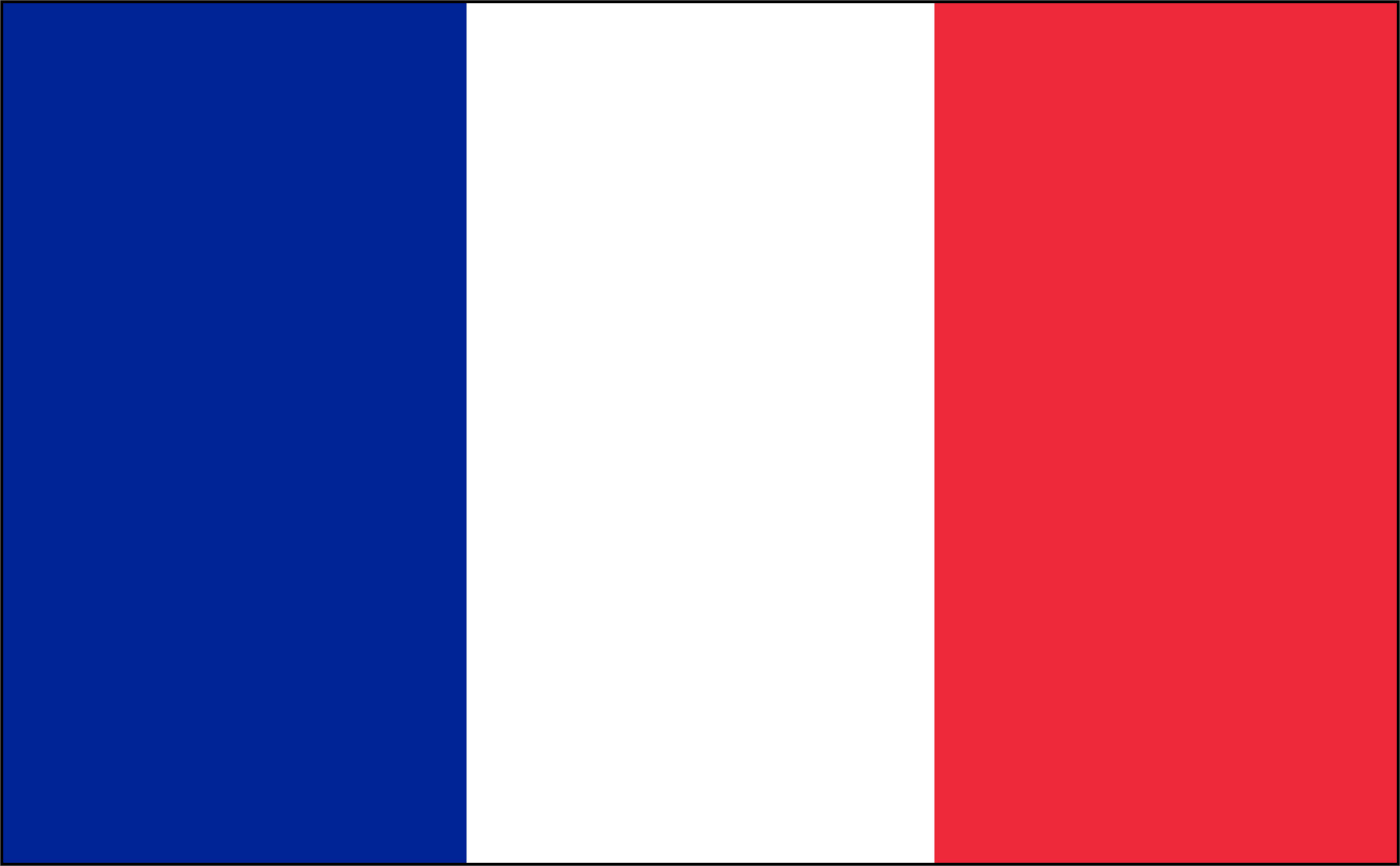 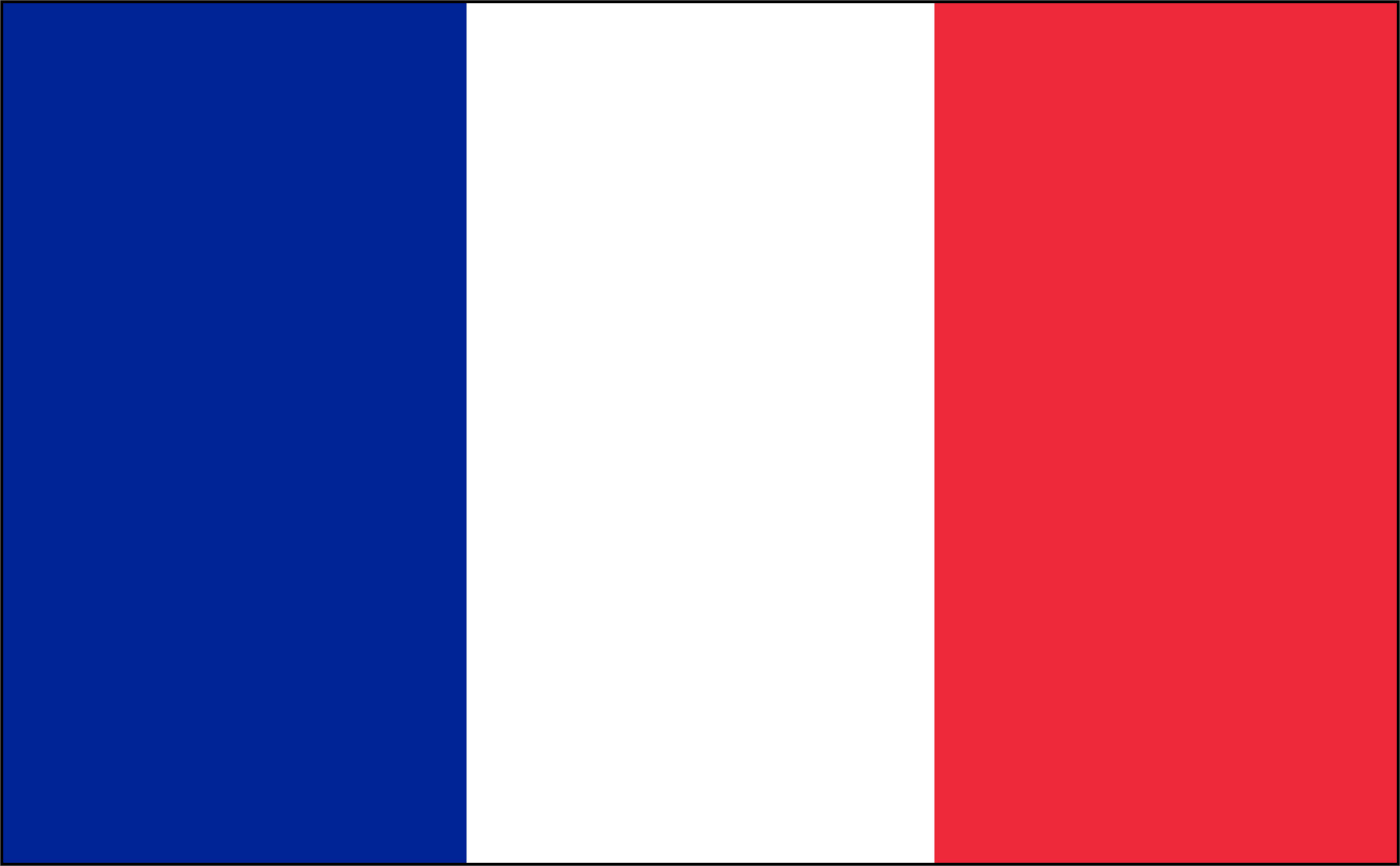 France
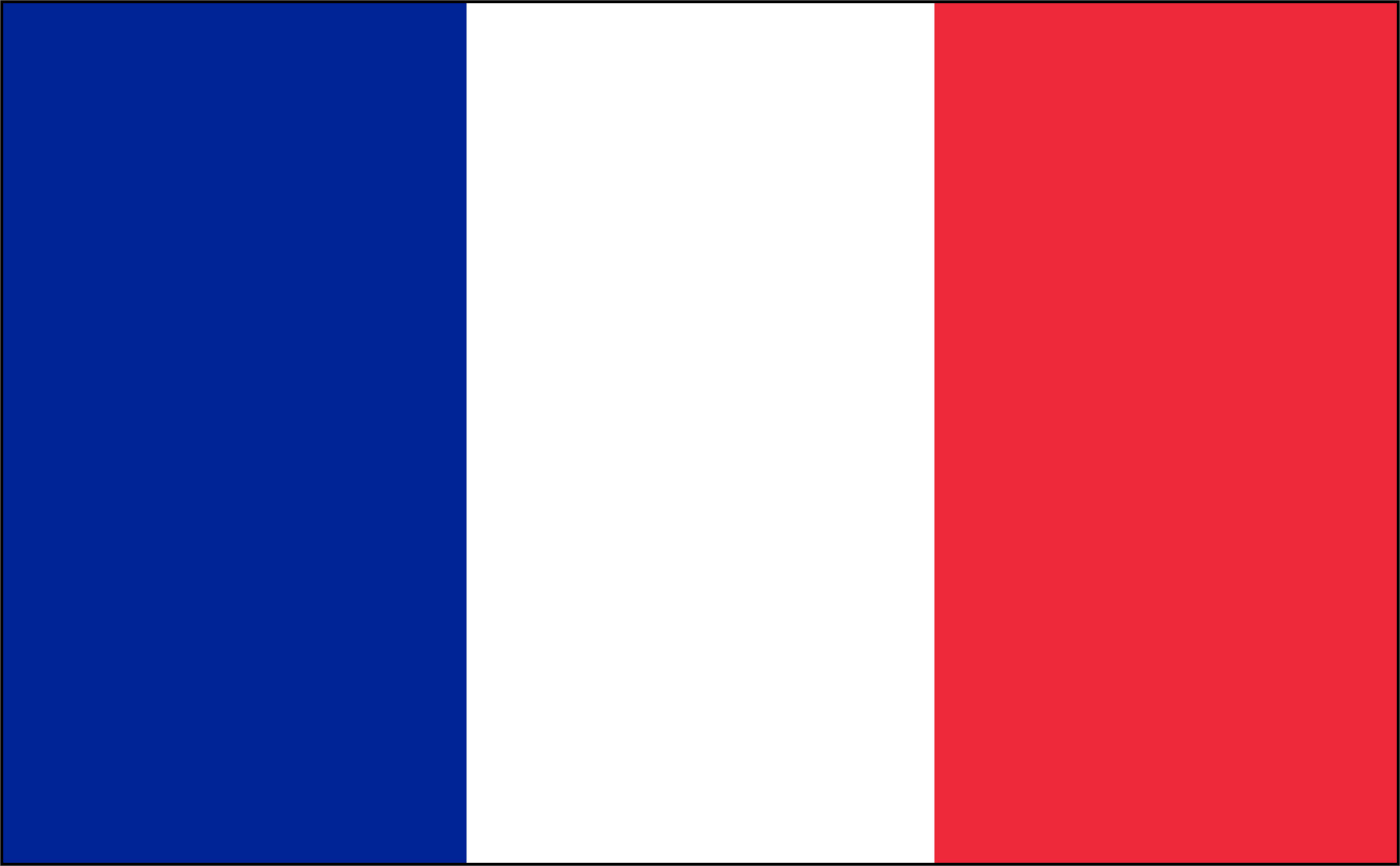 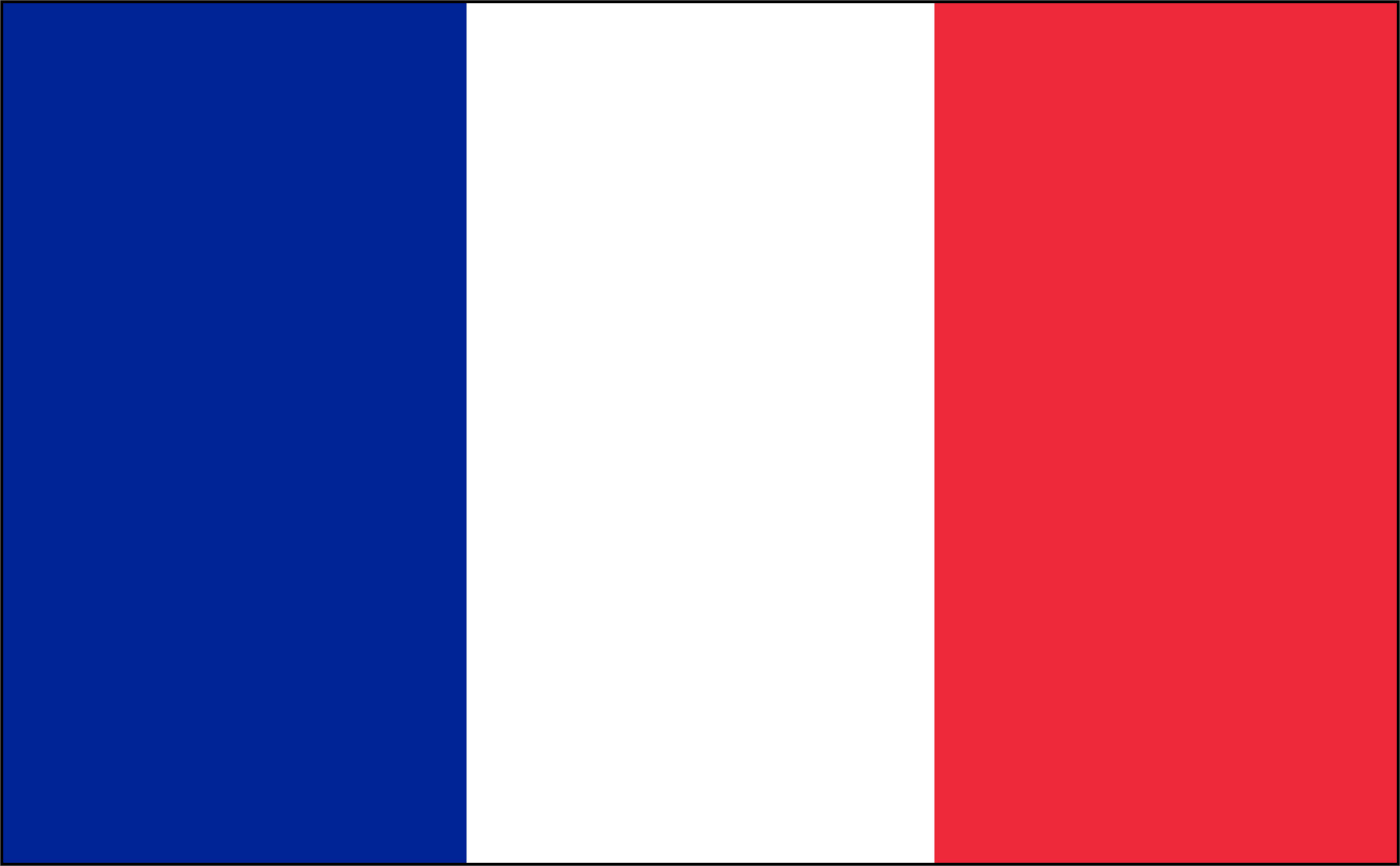 in
France
You can see_____
 You can buy_____
  You can eat______
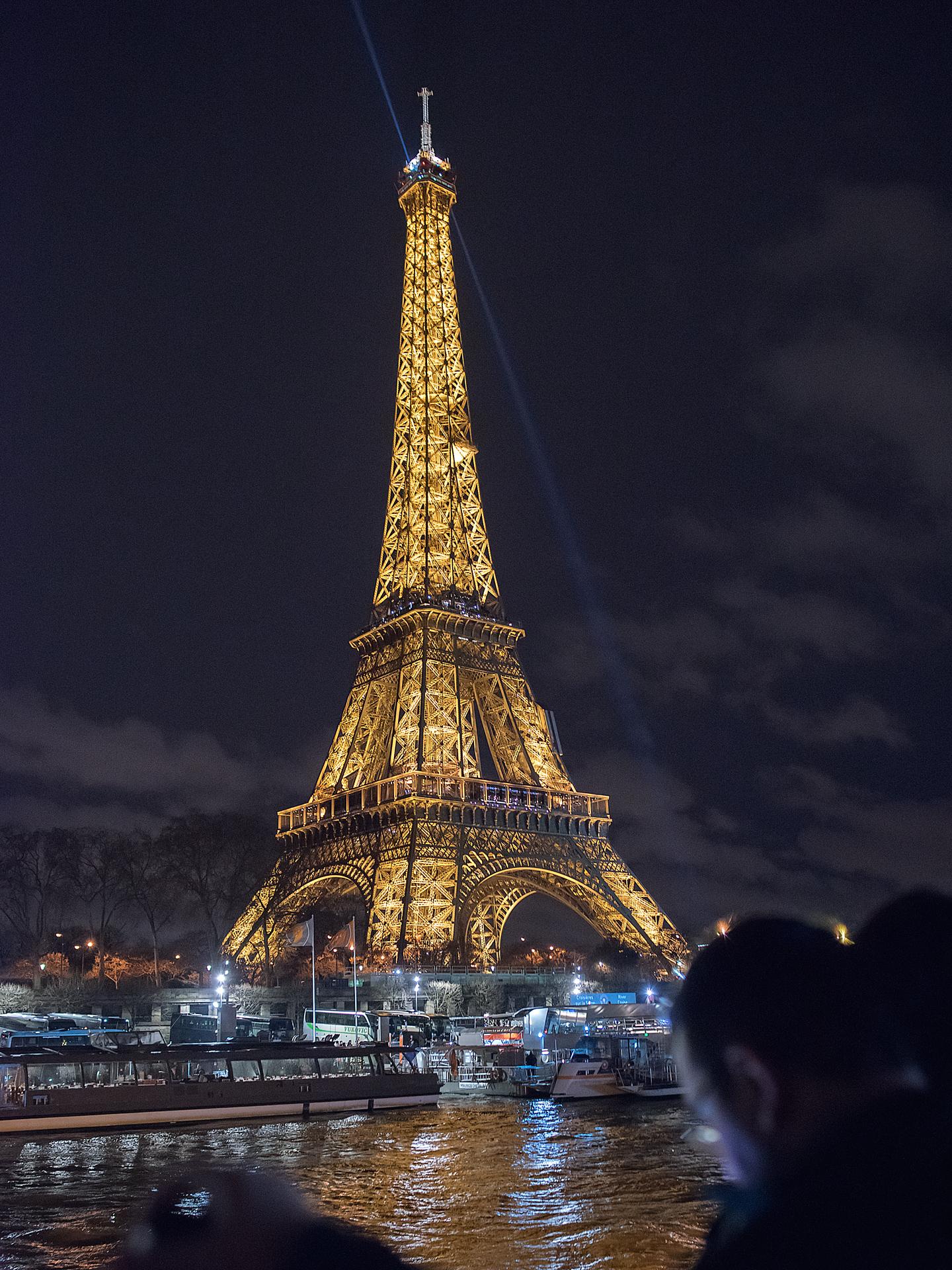 You can see ____       _
The Eiffel Tower
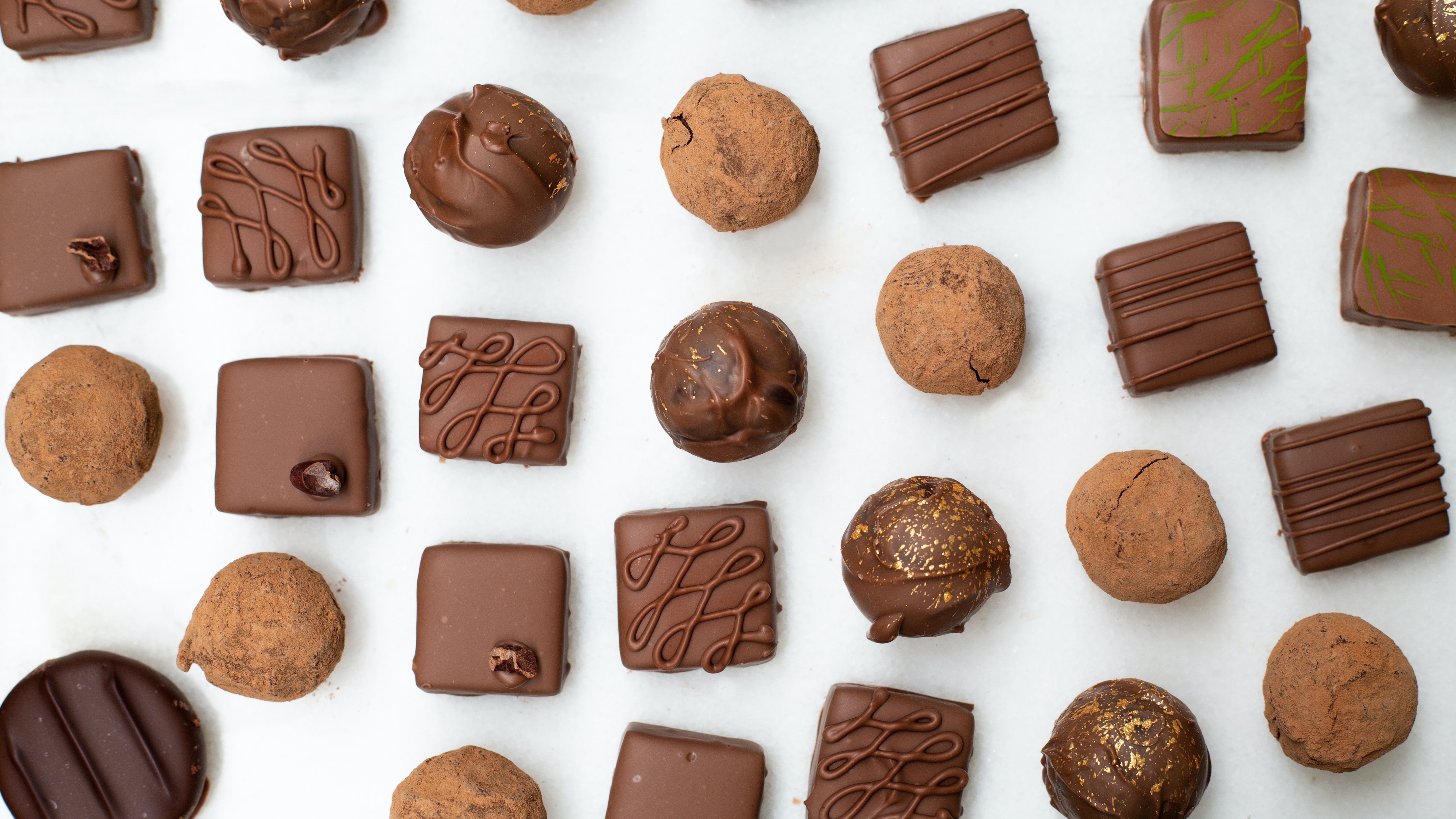 You can buy ____    _
Chocolate
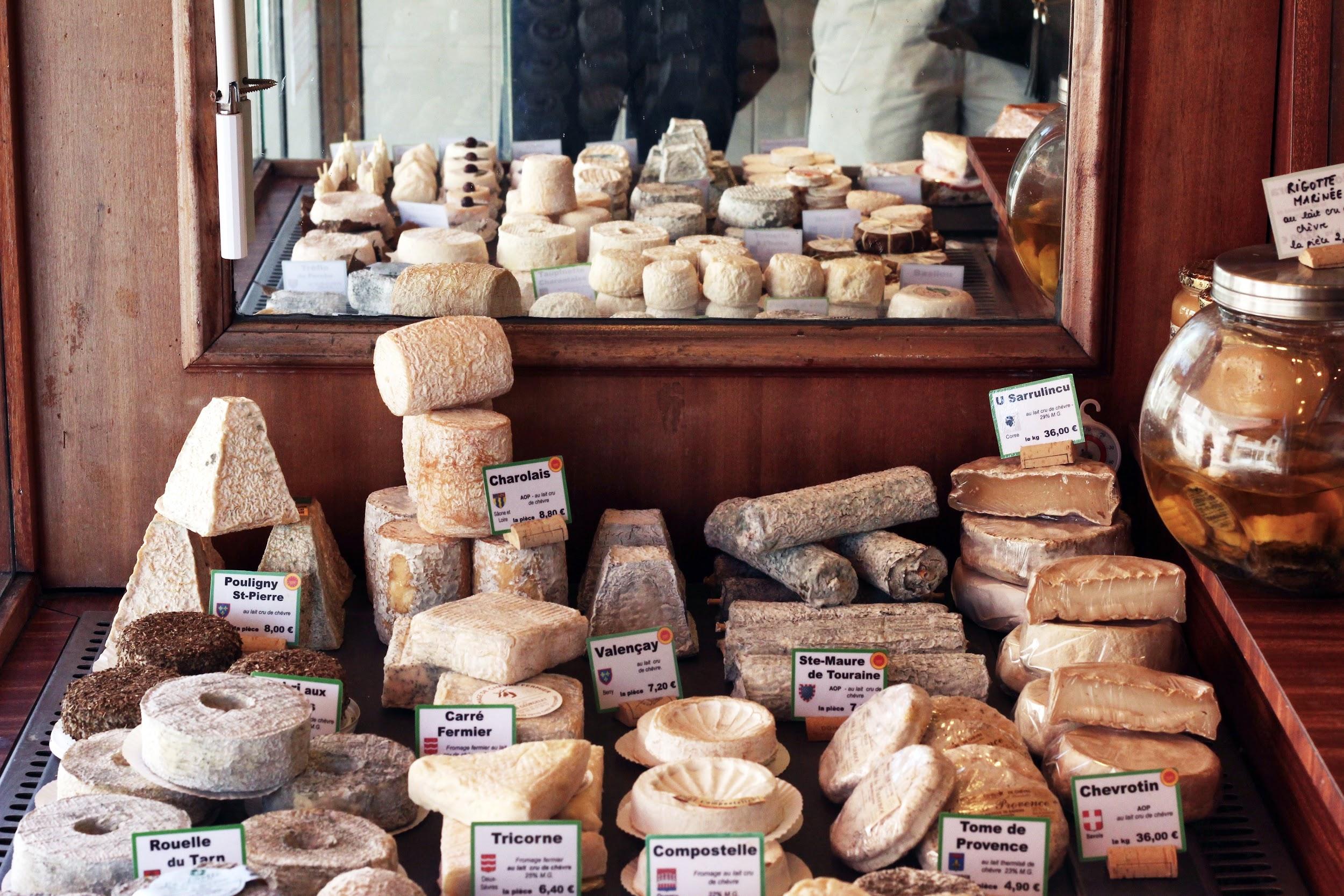 You can eat _____
Cheese